МБОУ «Лицей №87 имени Л.И. Новиковой»
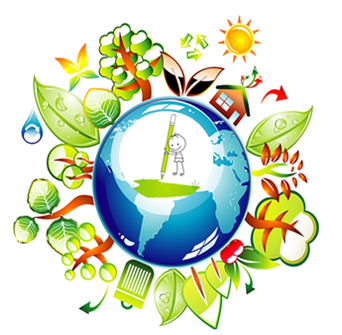 ЛЕТНИЙ ОЗДОРОВИТЕЛЬЙ ЛАГЕРЬ  С ДНЕВНЫМ ПРЕБЫВАНИЕМ ДЕТЕЙ «МОЗАИКА ЛЕТА»
Отчет о деятельности профильной экологической смены -2017 
как I этапа программы 
«ПРЕКРАСНАЯ ЗЕЛЁНАЯ»
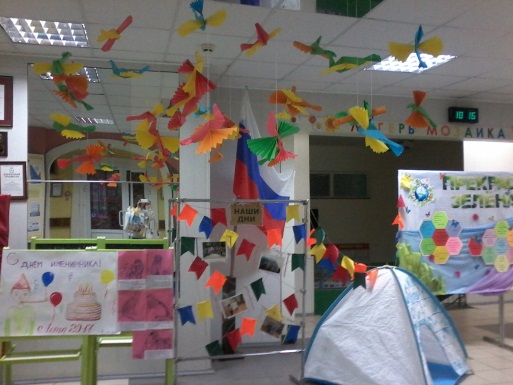 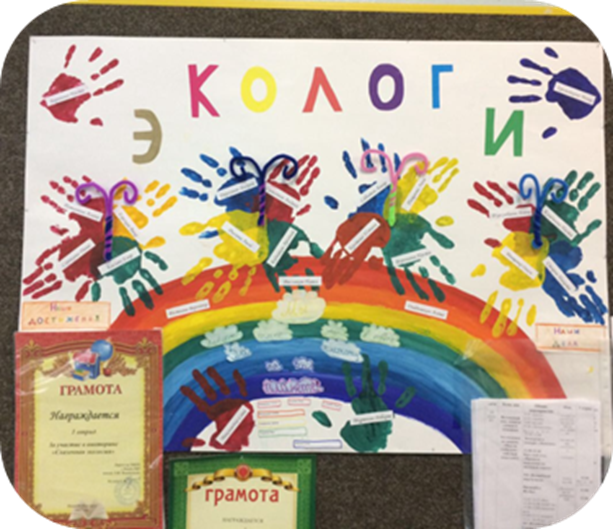 Начальник лагеря Мухина Е.Б.
4
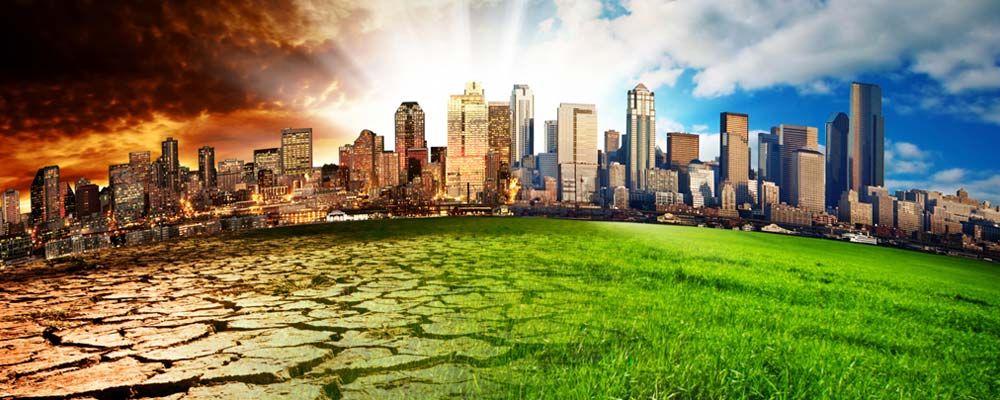 Новый человек с новым сознанием
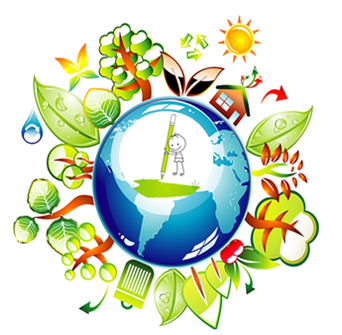 ?
4
«Каникулы больших возможностей» - 2017
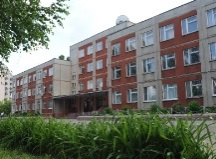 1.06-31.08 Социальный  проект «Наша школьная страна» 6-10 классы - 450 учащихся, из них вожатский отряд – 26 человек.
1.06 – 21.06 Летний оздоровительный лагерь с дневным пребыванием  1-5, 8 классы  – 126 учащихся.
Июль 2017г. Летняя экологическая экспедиция на базе учебно-исследовательского полевого стационара «Сережа» в с. Пустынь Арзамасского района Нижегородской области - 11 учащихся 6 классов
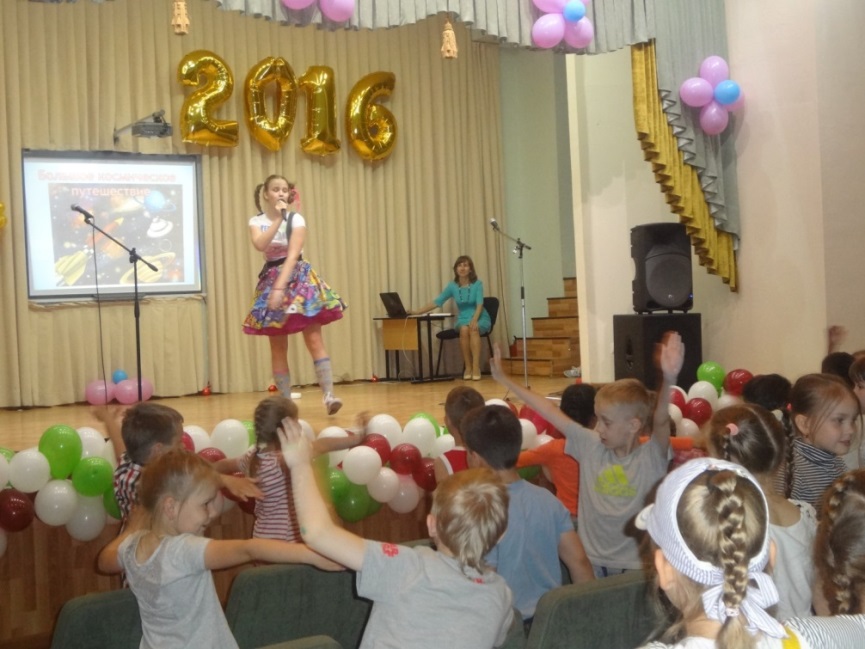 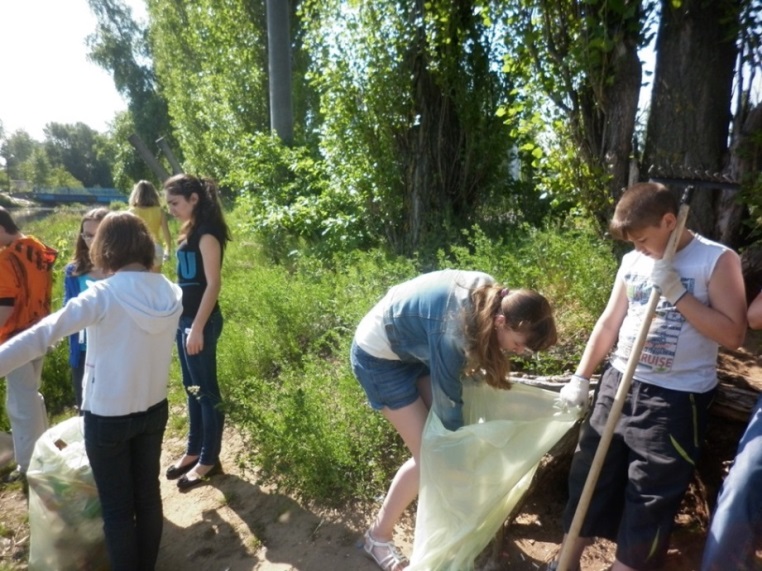 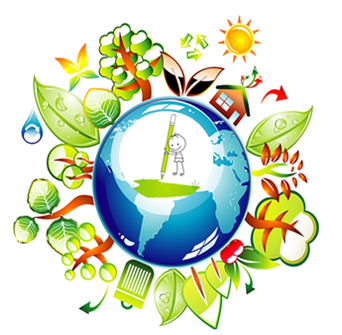 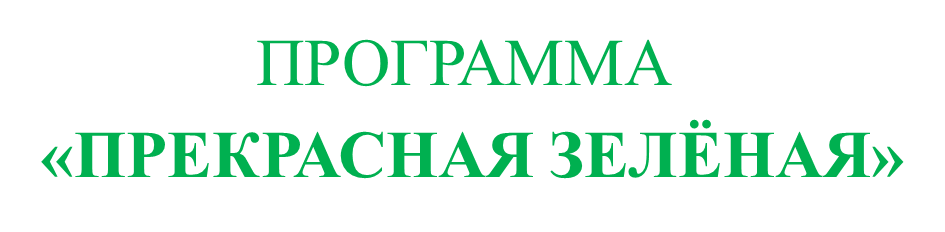 Цель программы:  
Оздоровление,  отдых и  занятость  детей через организацию игровой, познавательной и трудовой деятельности, направленной на экологическое воспитание  в условиях летнего лагеря.
4
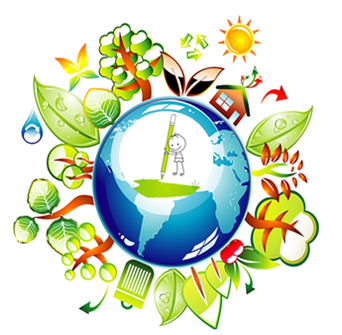 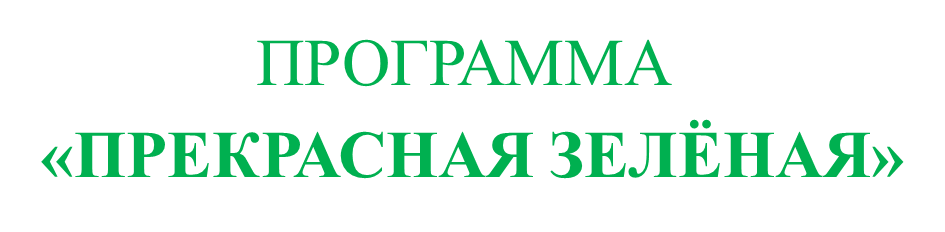 4
4
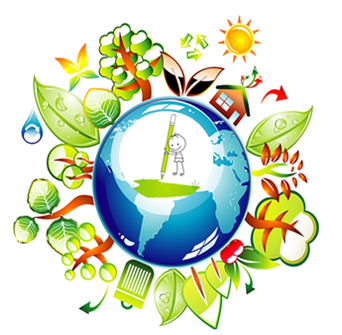 Вопросы Эконики -  «экомишени»:
1 июня - Что такое экология? (педагоги и вожатые)
2 июня - Откуда и куда утекает вода?
5 июня - Что такое зеленые легкие?
6 июня - Человек - творец или губитель?
7 июня - Что такое здоровое питание?
8 июня - Куда "исчезает" мусор?
9 июня - Кто такие "братья наши меньшие"?
13 июня - Что такое чистый дом?
14 июня - В чем сила солнца?
15 июня - В чем сила ветра?
16 июня - В чем сила воды?
19 июня - Что такое здоровье?
20 июня - "Мысли глобально, действуй локально!"
21 июня - Что такое экология? (воспитанники)
4
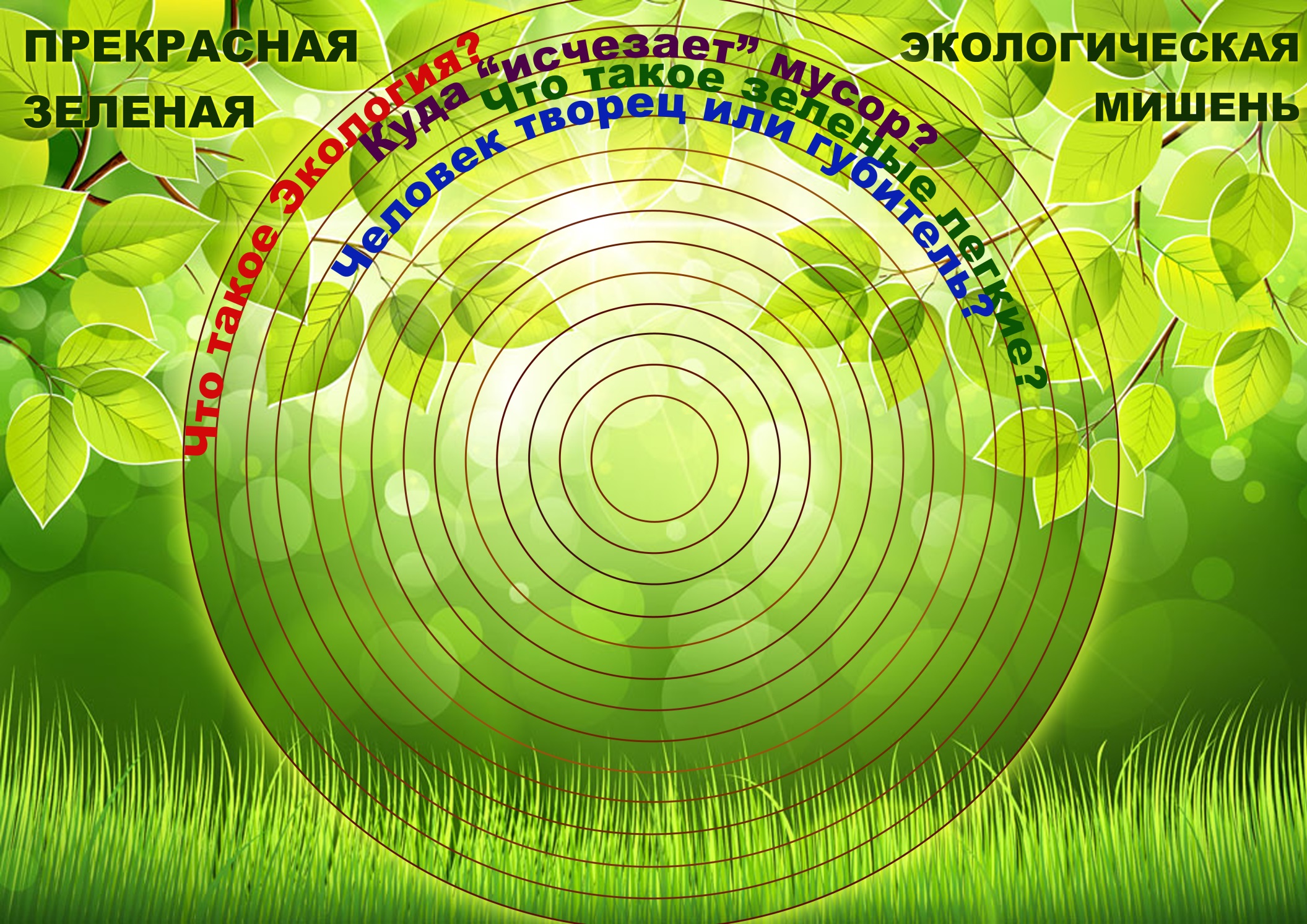 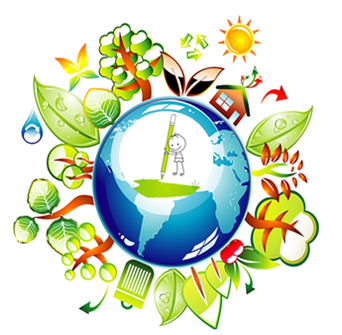 4
4
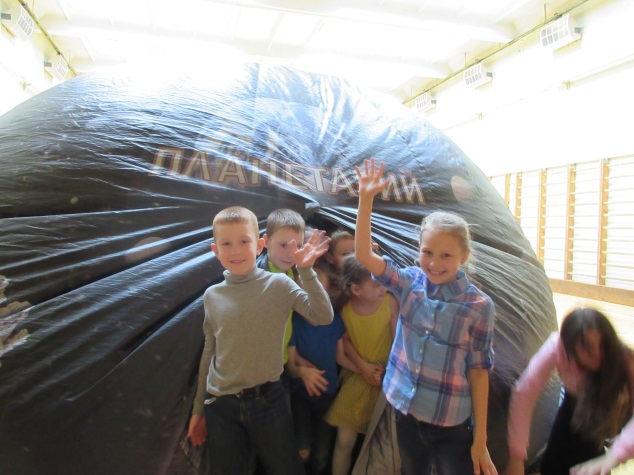 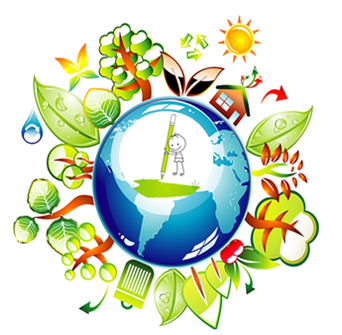 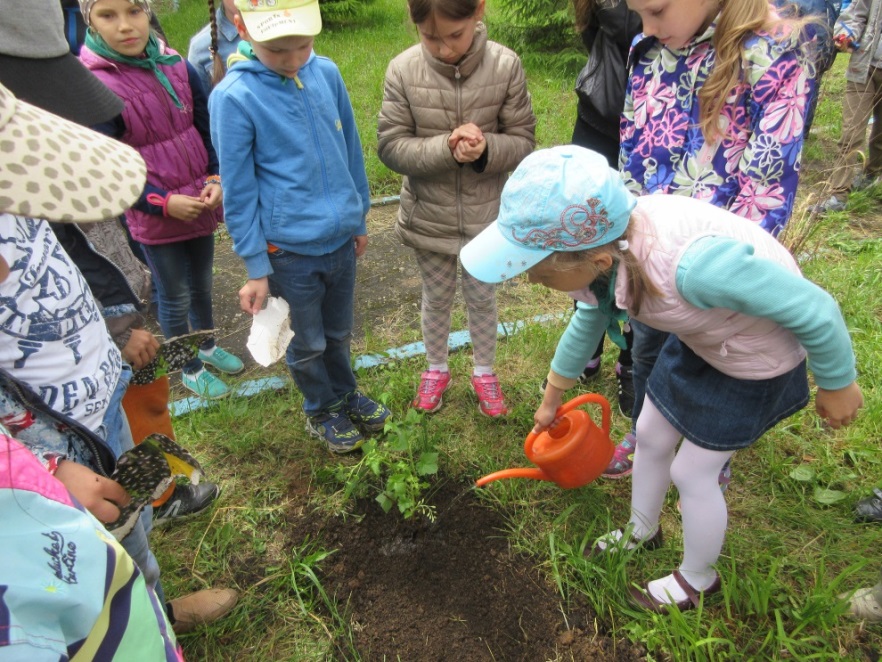 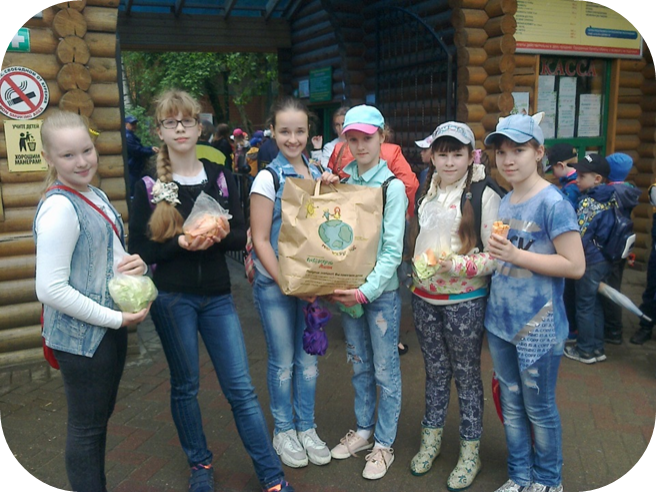 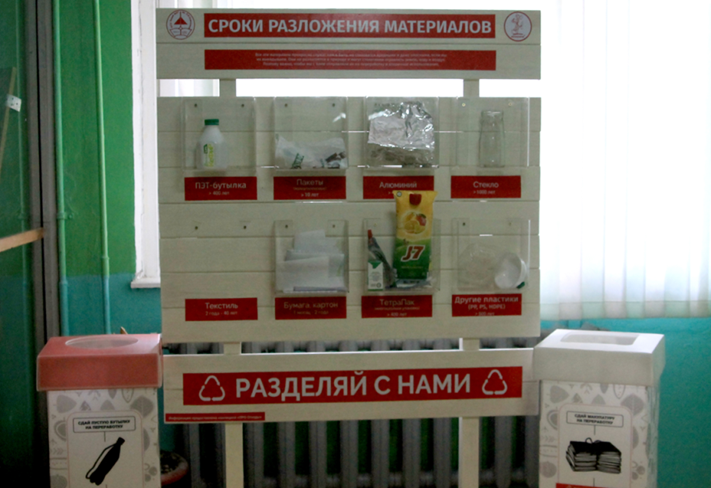 4
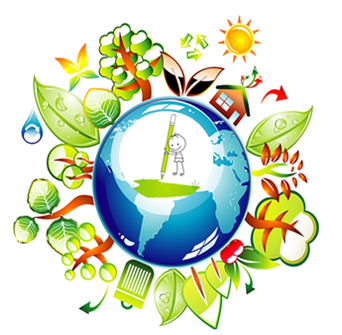 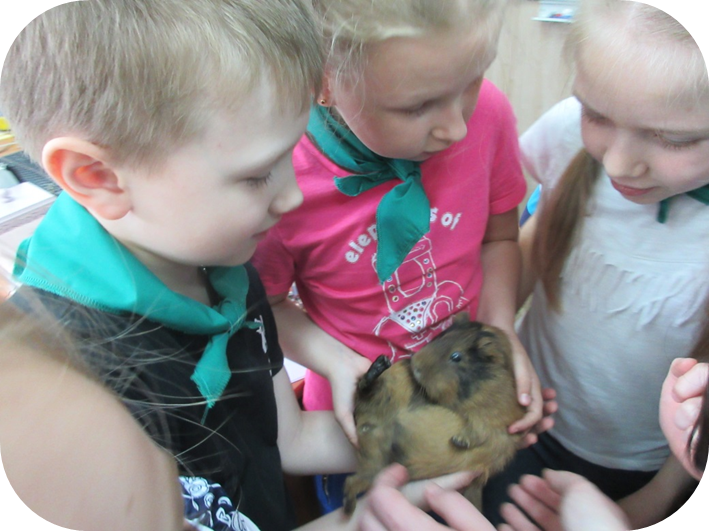 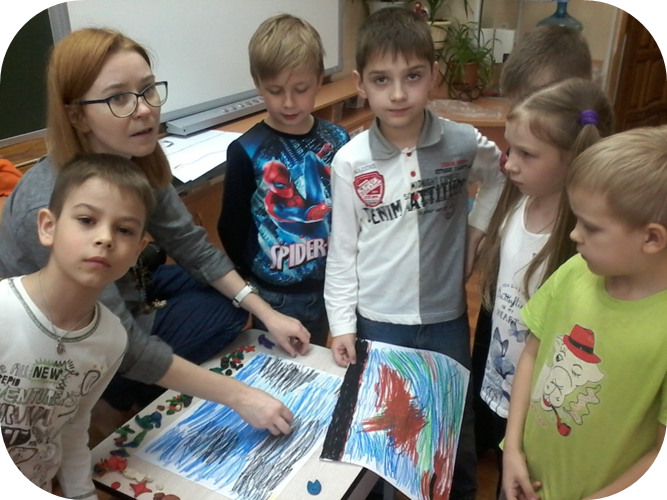 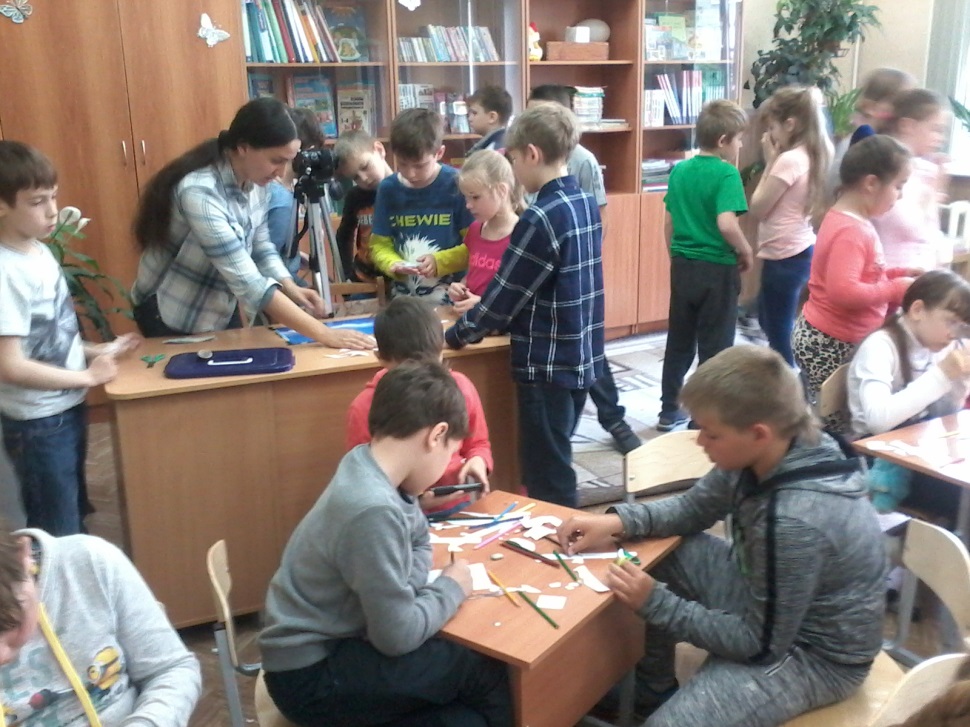 4
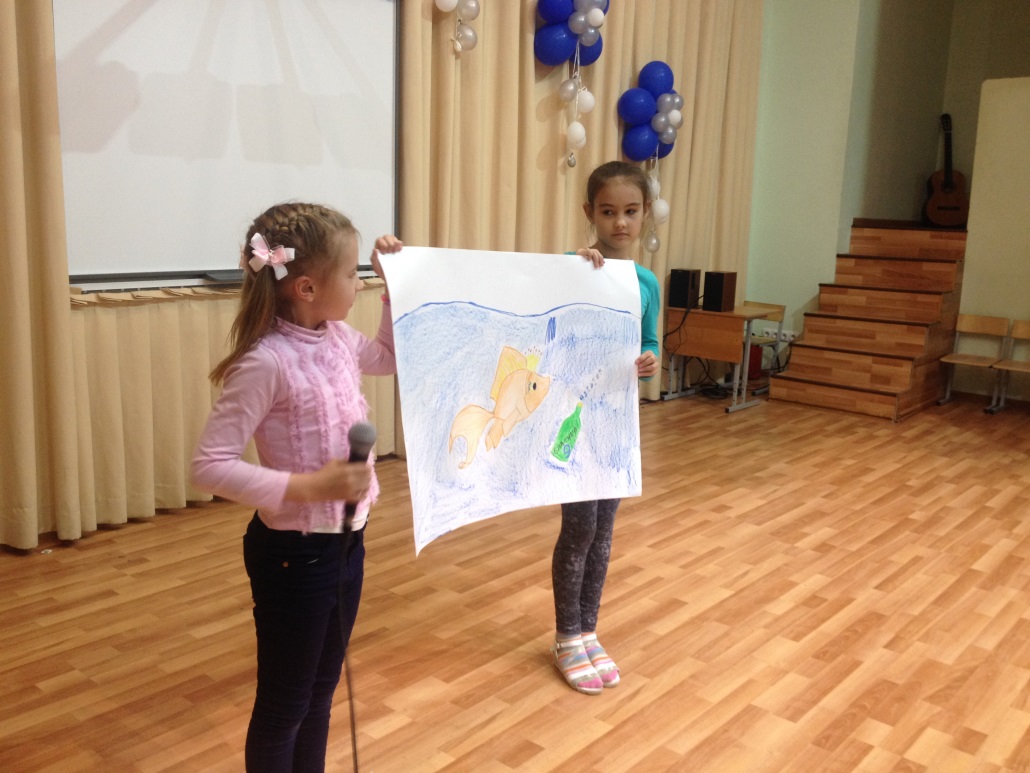 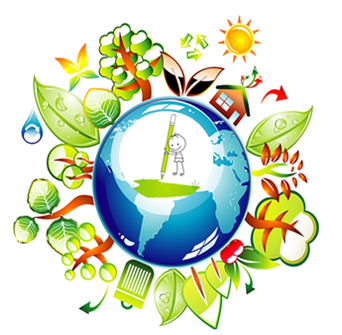 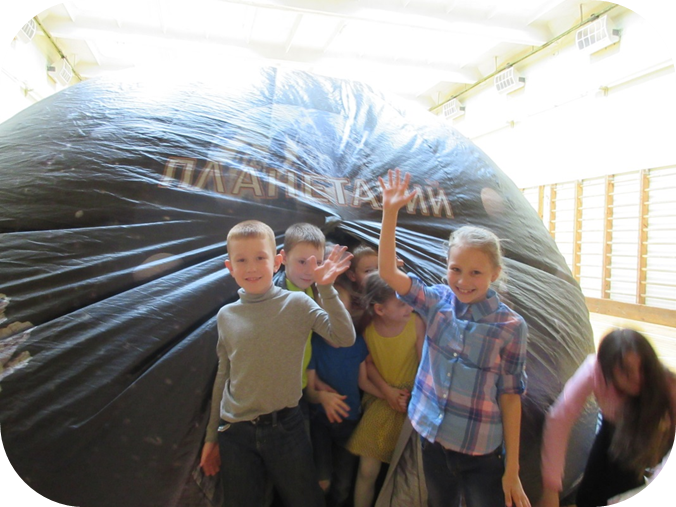 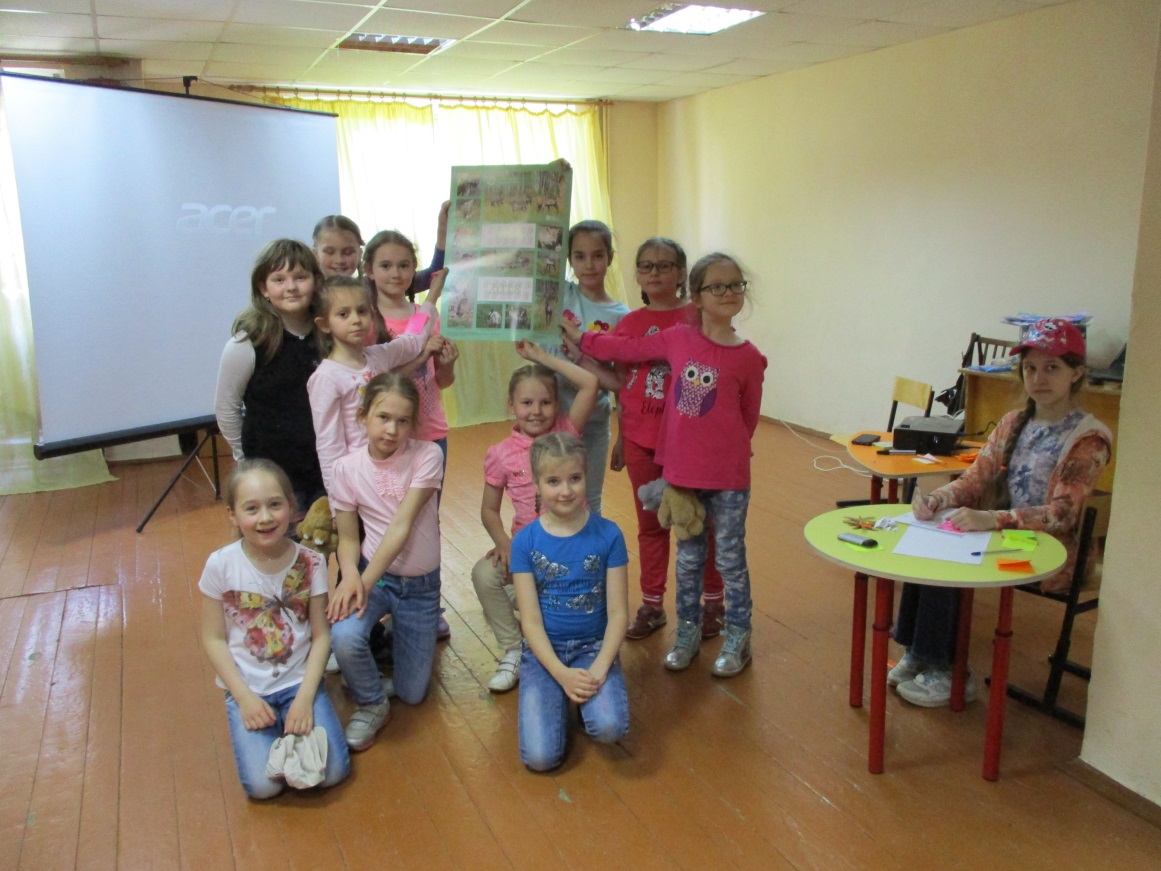 4
4
4
ОСОБЕННОСТИ ПРОГРАММЫ
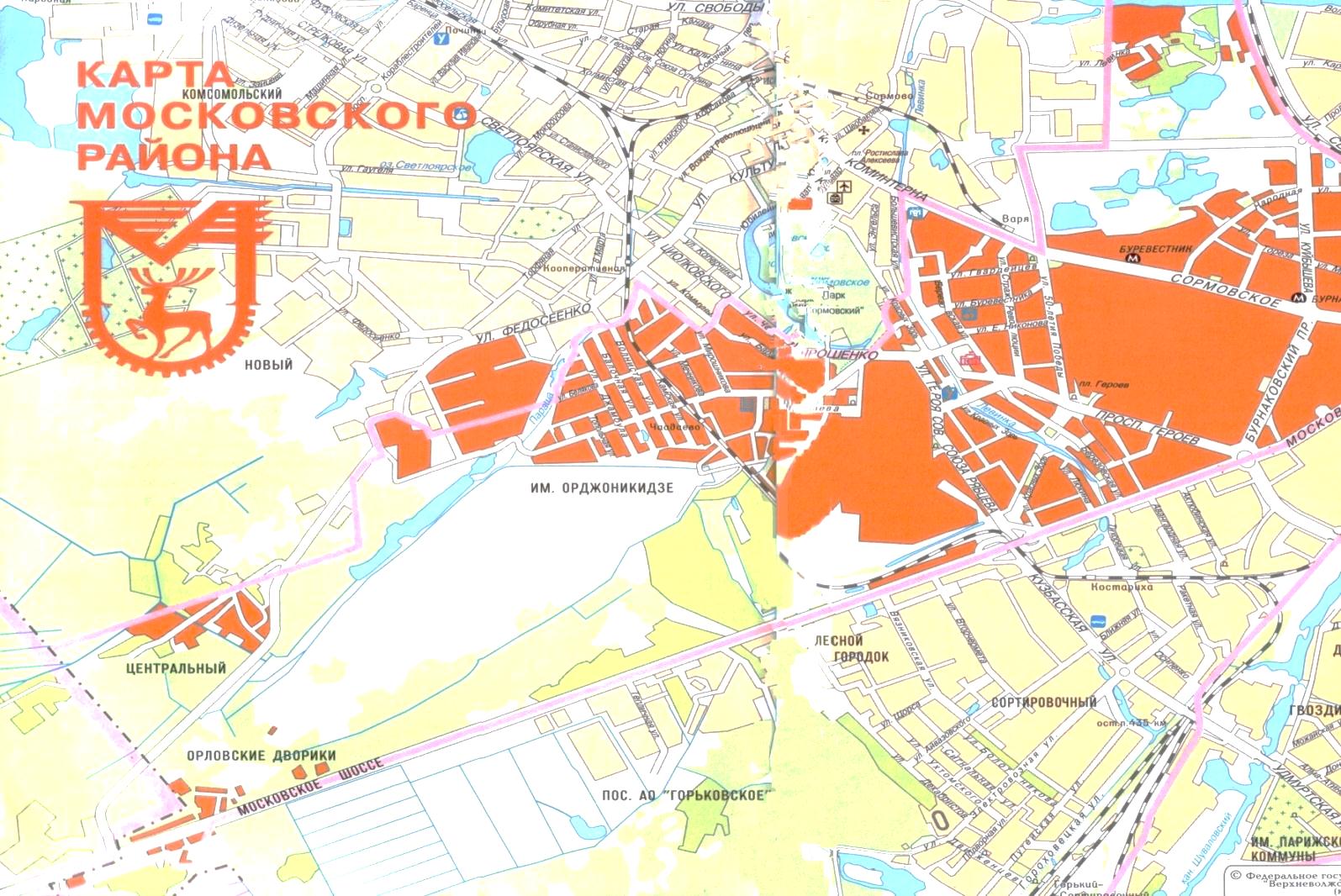 Лицей-база территориального штаба Межрегиональной общественной организации ЭКА,
участник программы «Зеленые школы России»
Лицей 87
НЕПРЕРЫВНОСТЬ 
ЭКОЛОГИЧЕСКОГО 
ОБРАЗОВАНИЯ
СОЦИАЛЬНОЕ 
ПАРТНЁРСТВО
ПРОЕКТНАЯ 
ДЕЯТЕЛЬНОСТЬ
Информативность и наличие интерактивной обратной связи
РАЗНОВОЗРАСТНОЕ 
СОТРУДНИЧЕСТВО
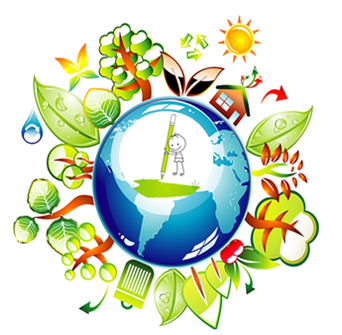 ПРОЕКТНАЯ 
ДЕЯТЕЛЬНОСТЬ
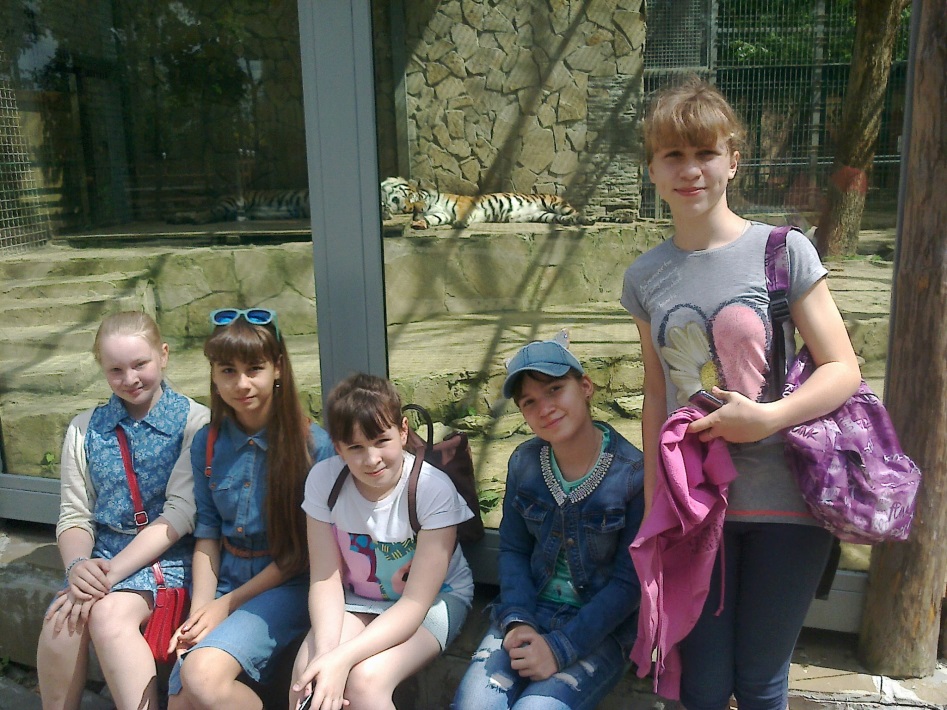 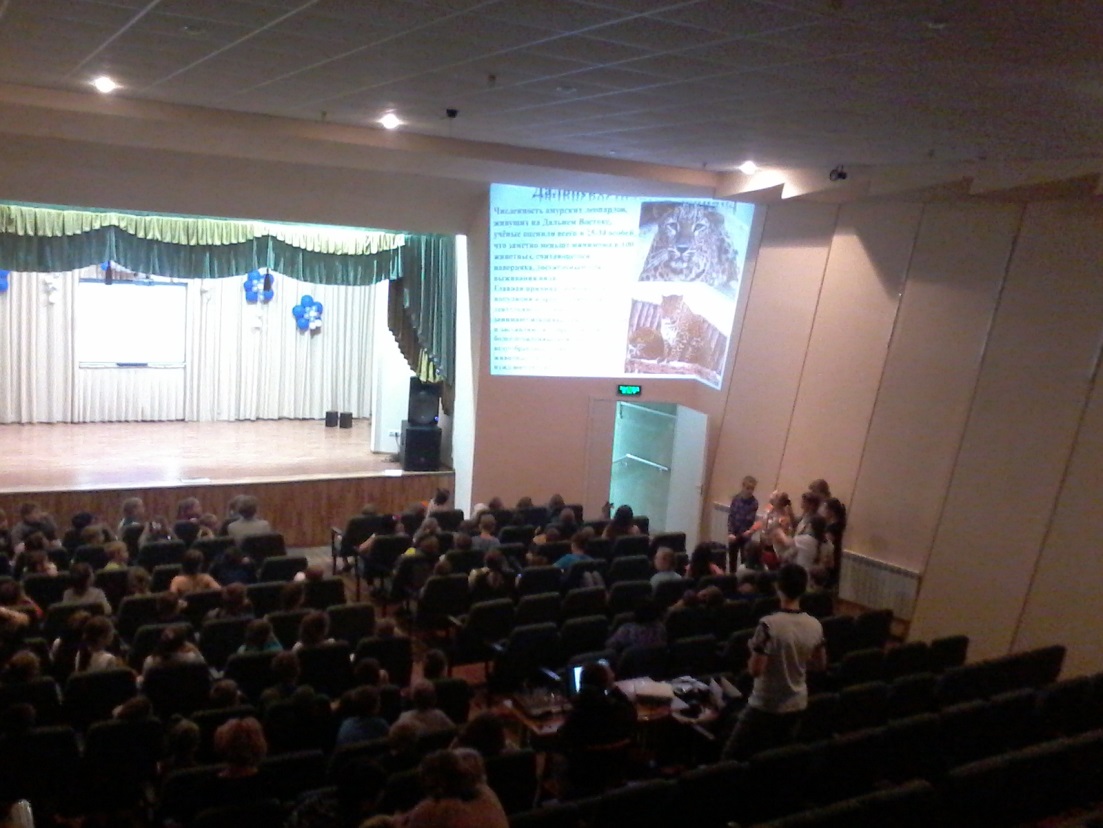 4
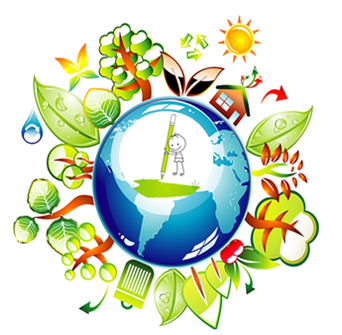 РАЗНОВОЗРАСТНОЕ 
СОТРУДНИЧЕСТВО
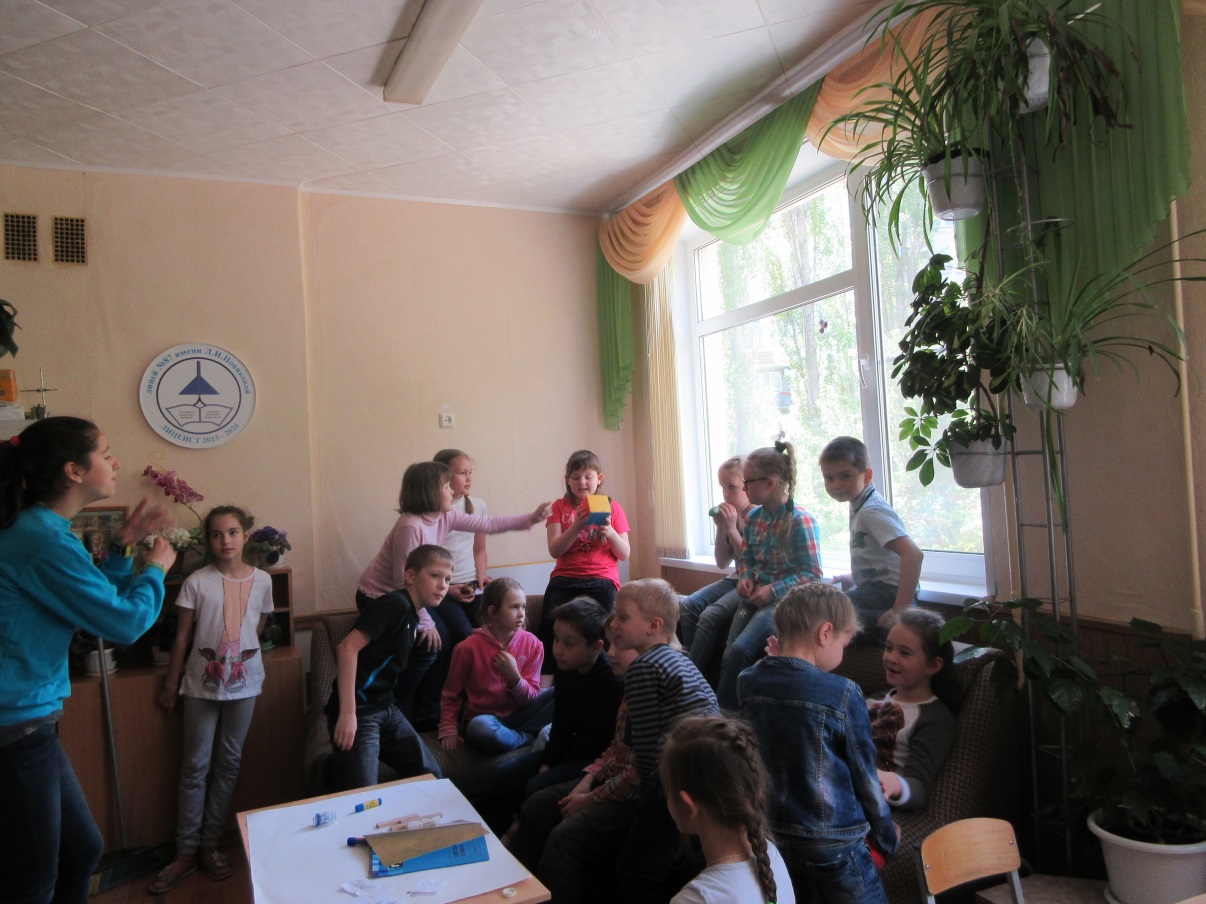 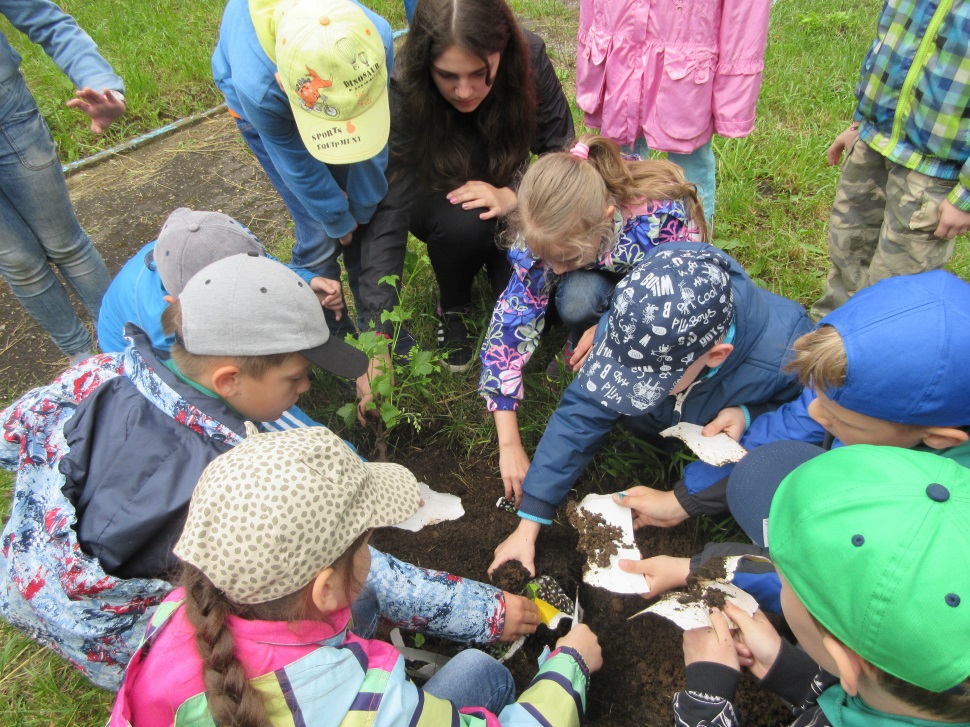 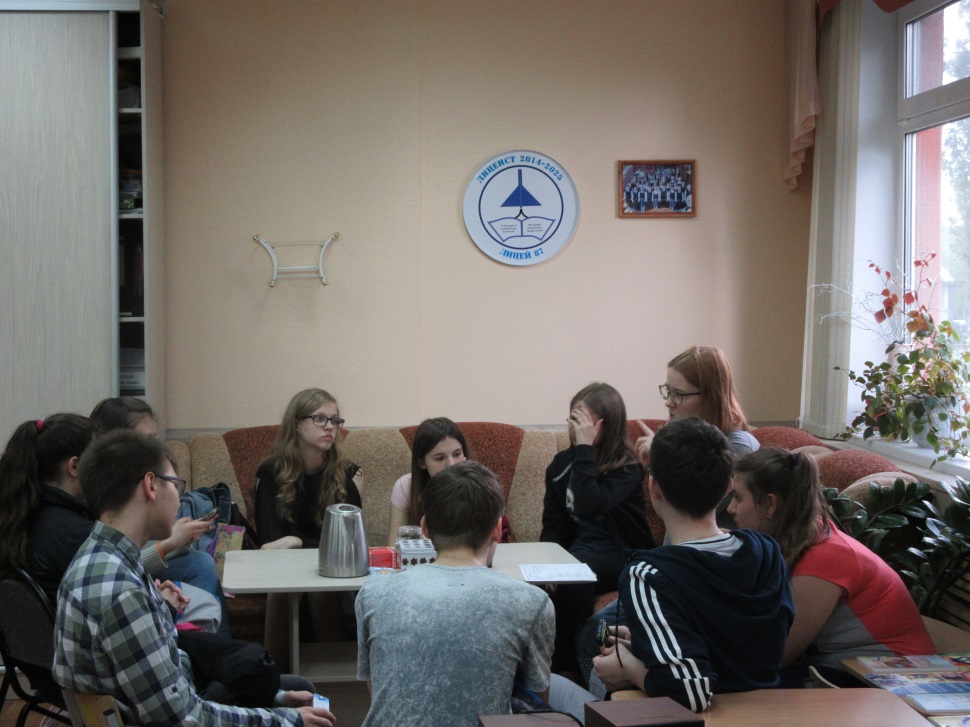 4
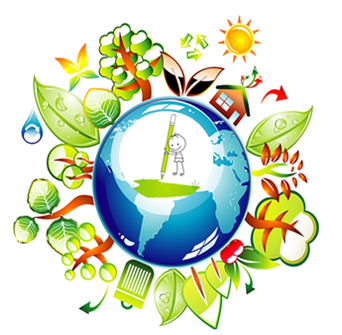 СОЦИАЛЬНОЕ 
ПАРТНЁРСТВО
4
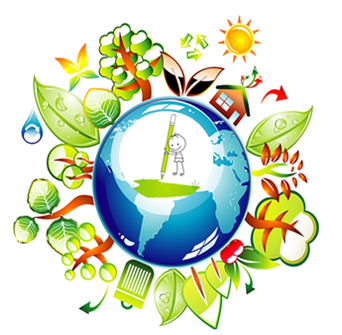 СОЦИАЛЬНОЕ 
ПАРТНЁРСТВО
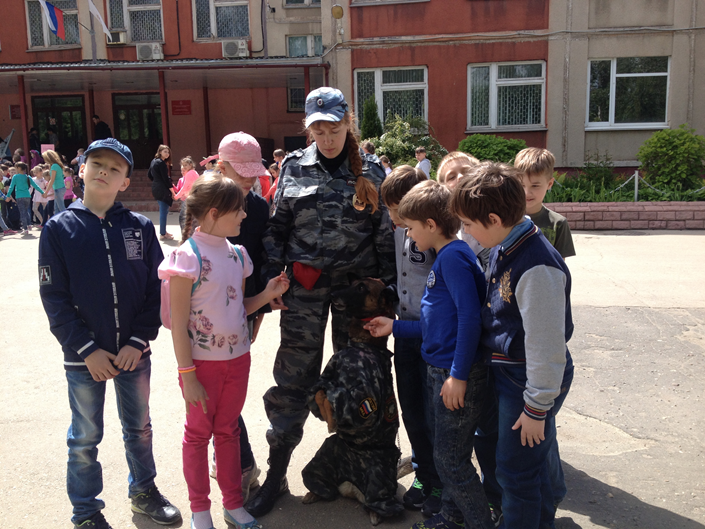 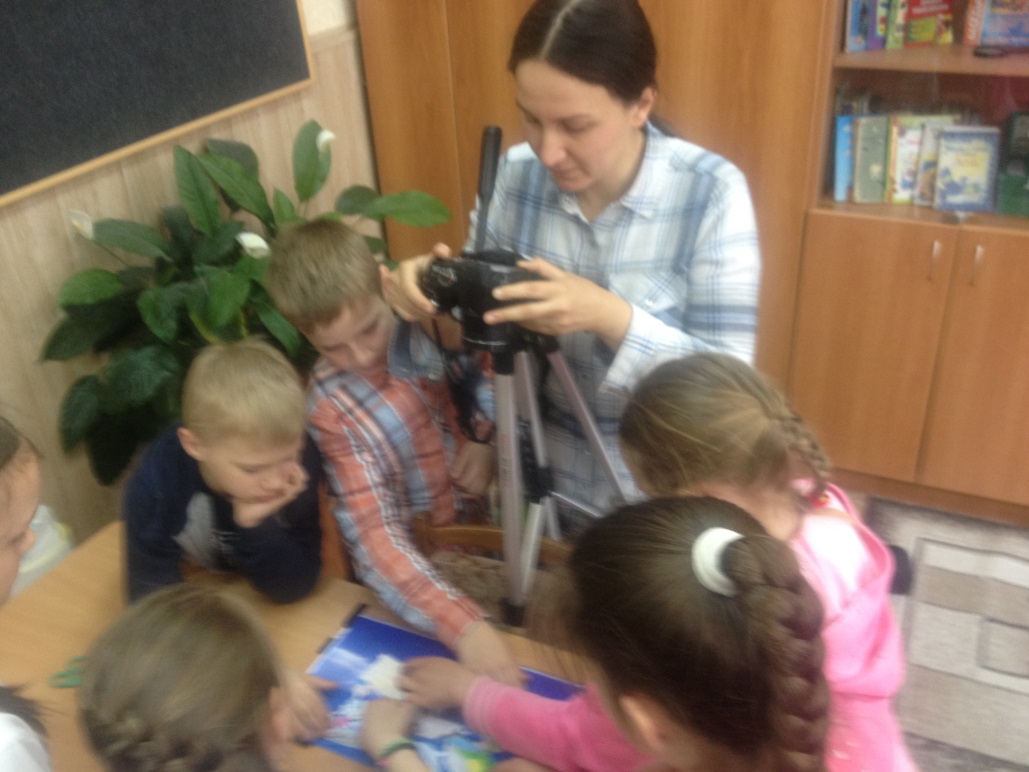 4
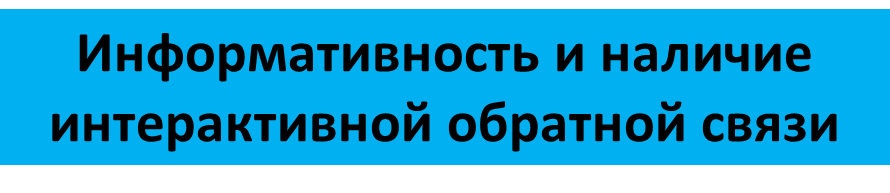 ВИЗИТНАЯ ЗОНА
Основная часть информации данной зоны располагалась на передвижных стендах. В  оформлении был использован различный материал: плотный картон, драпированная ткань, бумажные фигуры в технике оригами и др.
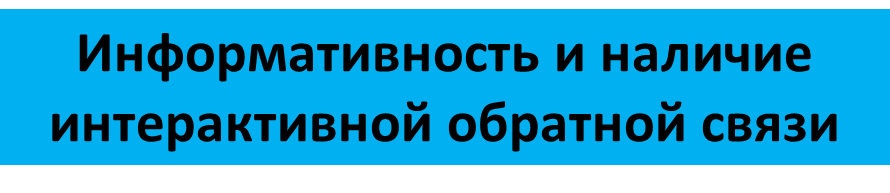 ОТРЯДНАЯ ЗОНА
В отрядной  зоне был  представлен рейтинг личностного и коллективного роста,  материалы летописи лагеря по итогам прожитого дня, экран настроения и др.
Информативность и наличие интерактивной обратной связи
ЗОНА ДЕТСКОГО САМОУПРАВЛЕНИЯ
Комната, где дети проводили  сборы актива, готовились к мероприятиям, оформляли уголки, итоги дня, готовили реквизит и т.д.
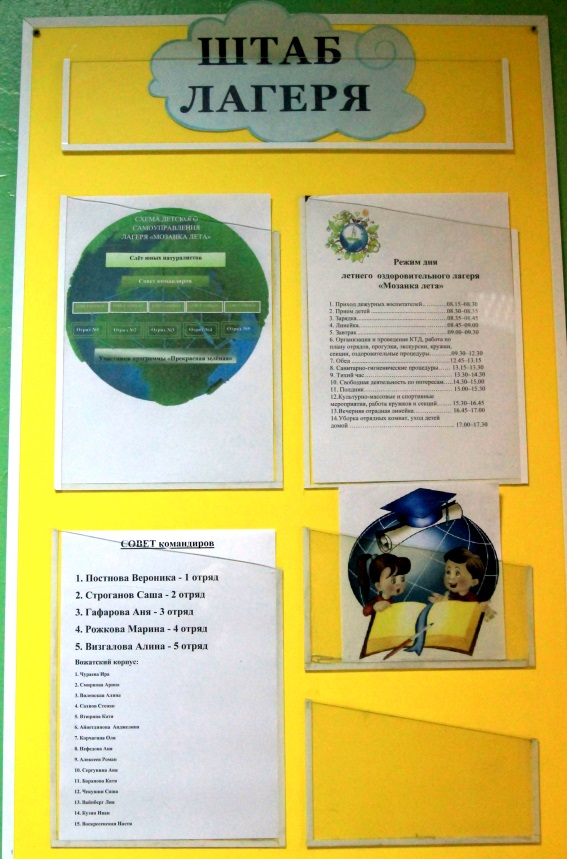 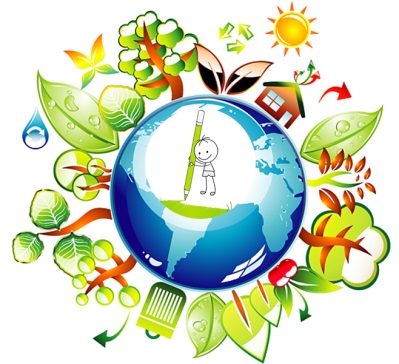 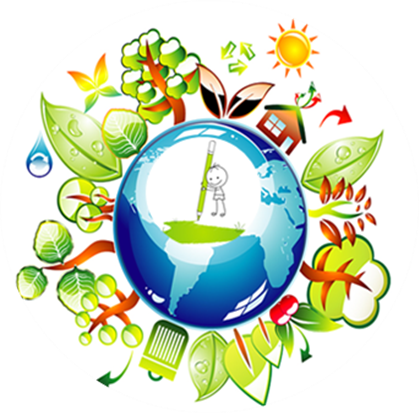 Информативность и наличие интерактивной обратной связи
Блог в социальных сетяхhttp://mozaikaleta.blogspot.ru/
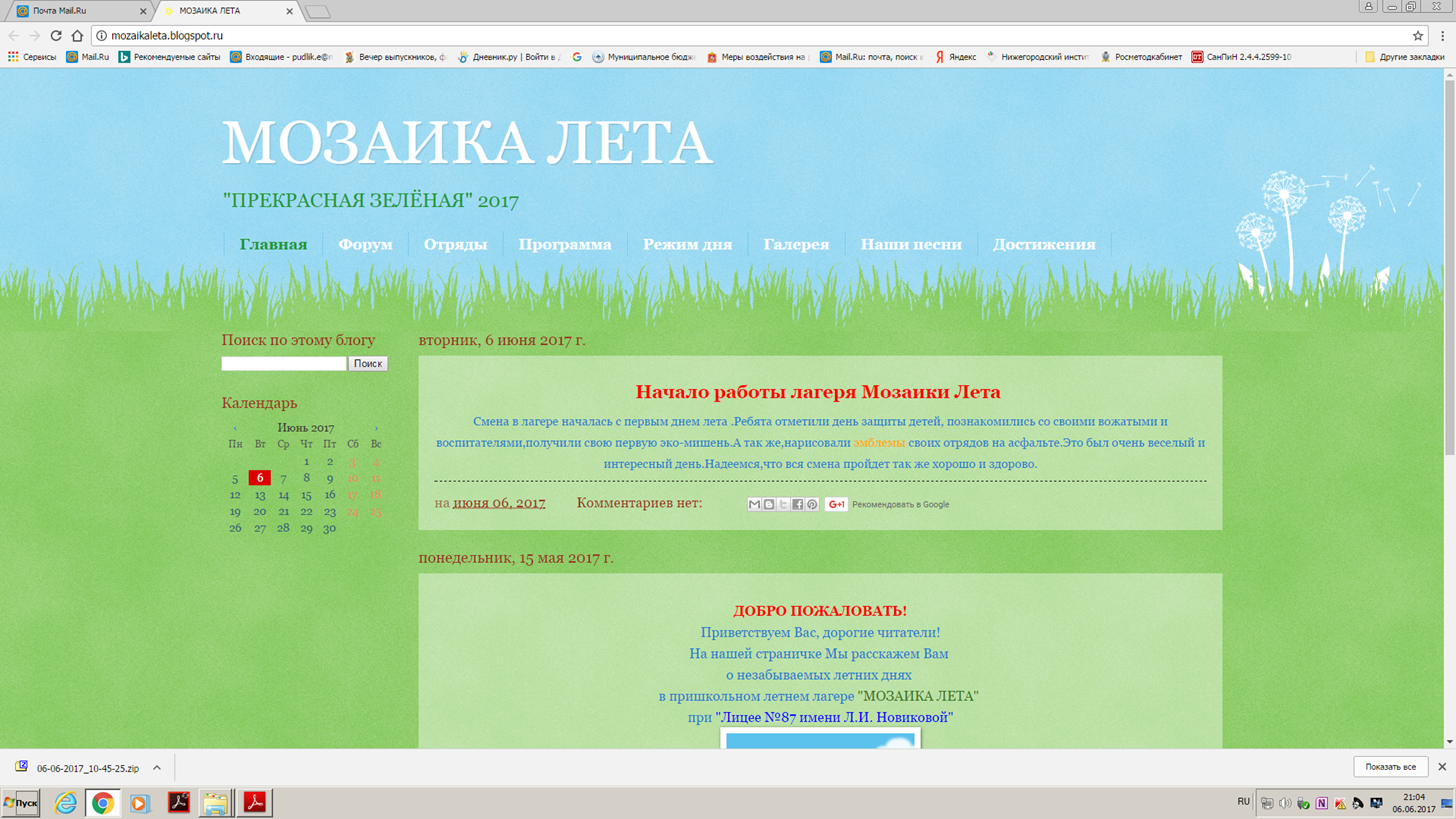 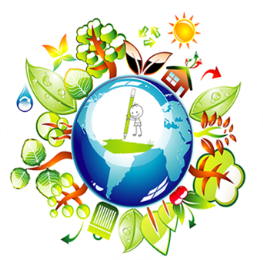 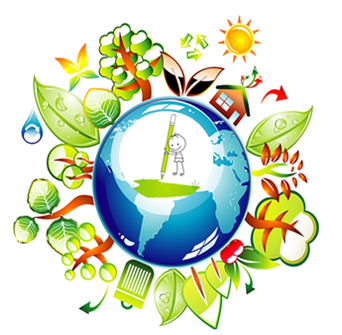 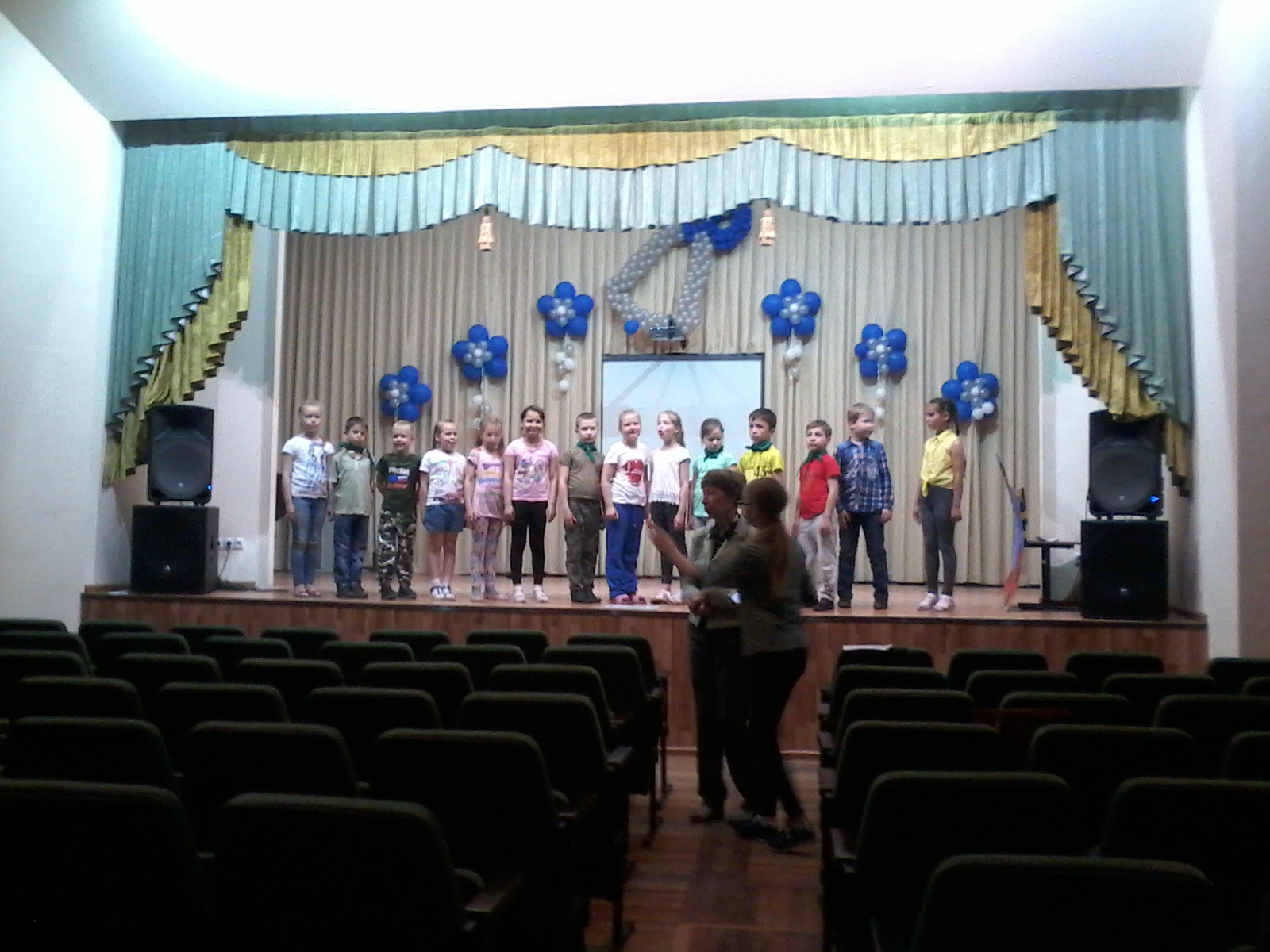 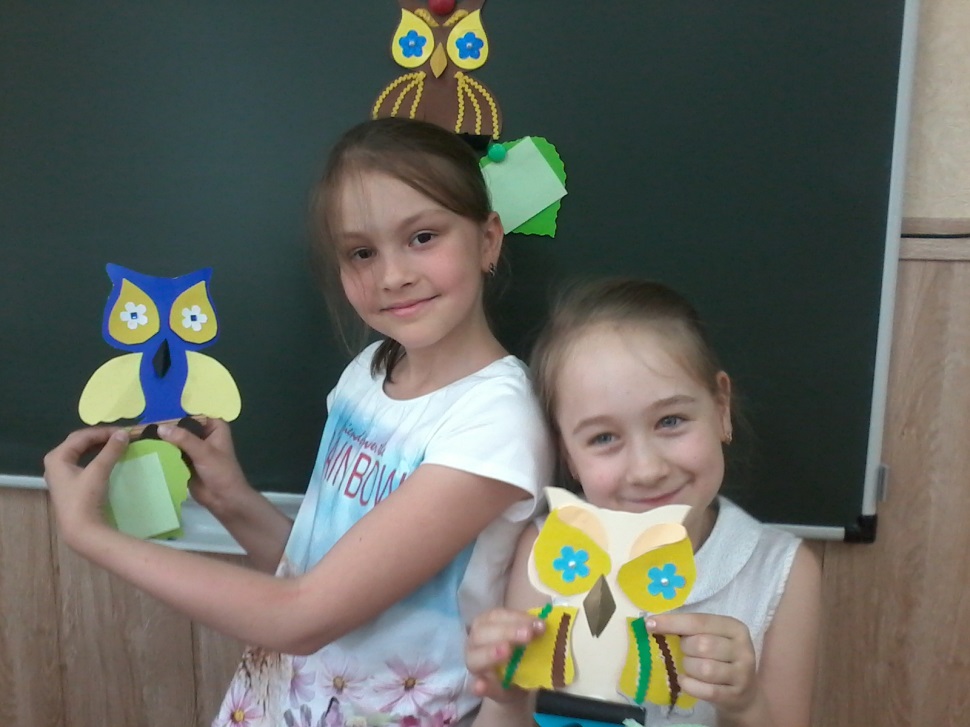 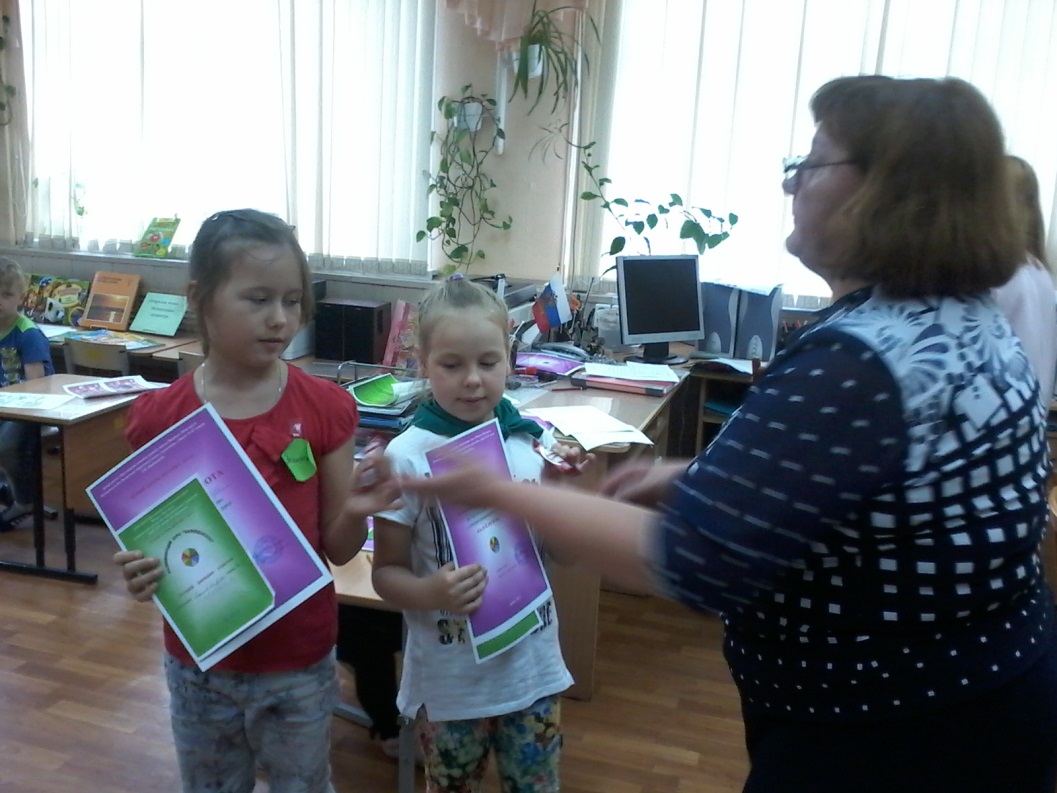 4
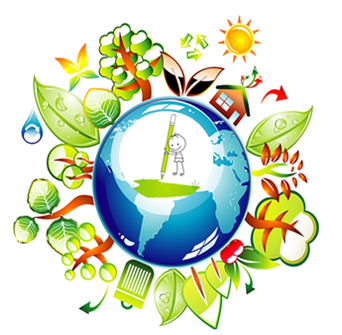 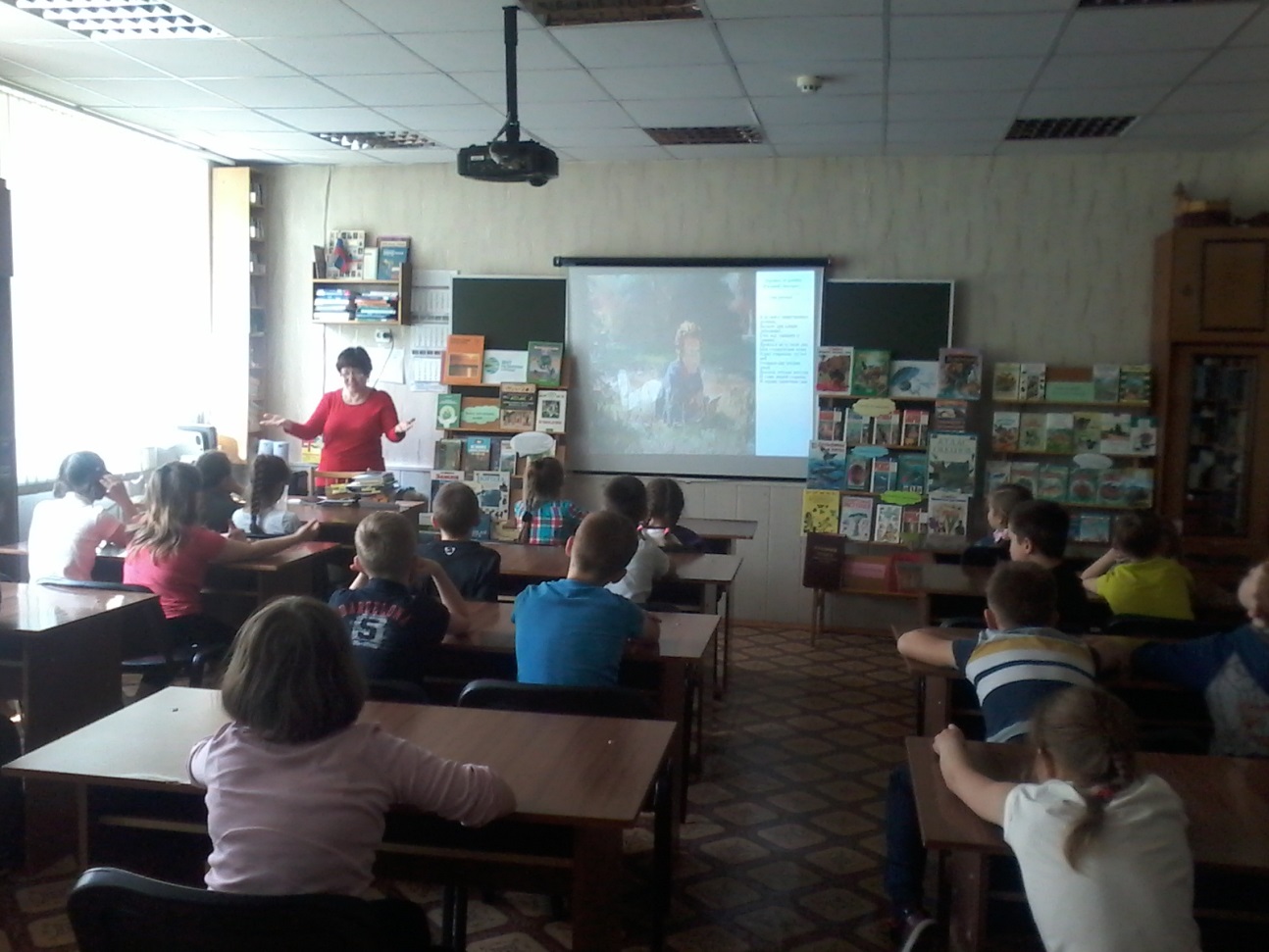 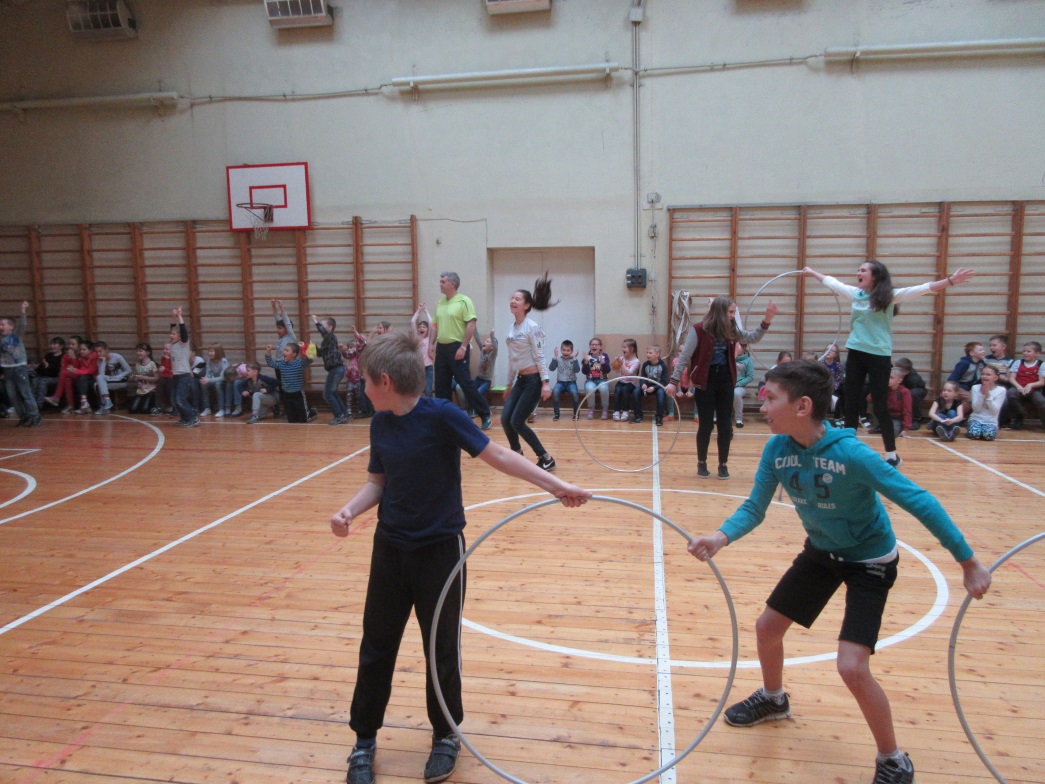 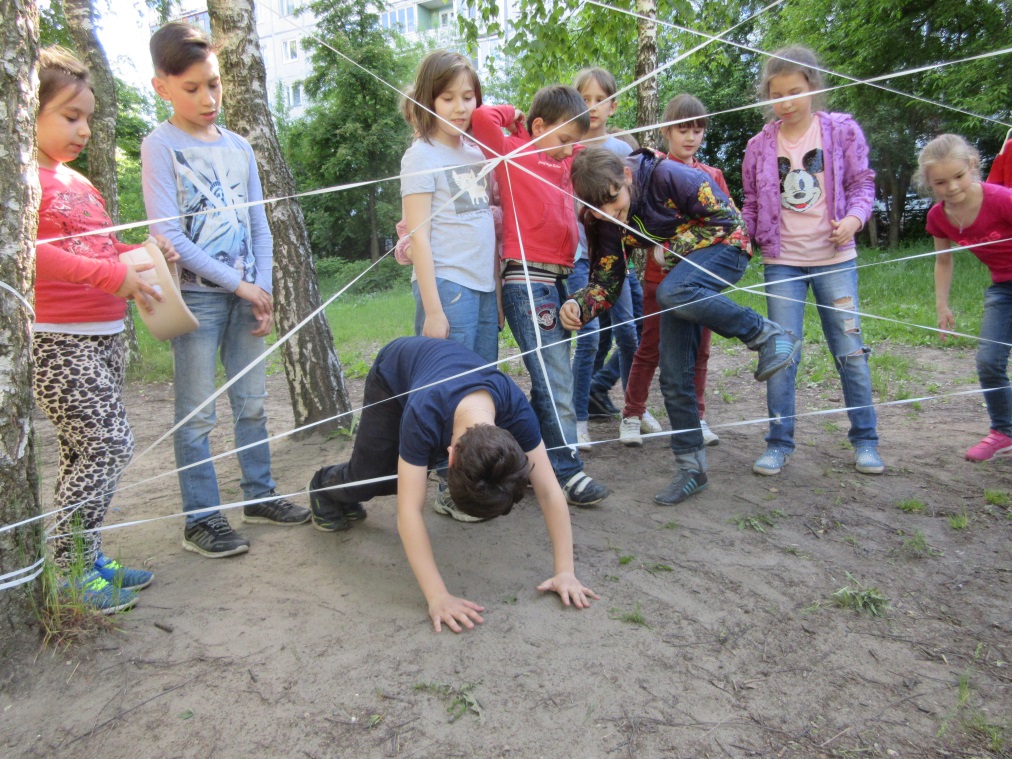 4
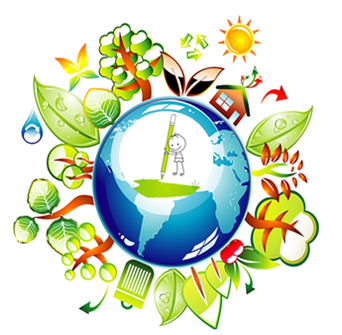 Система мониторинга программы
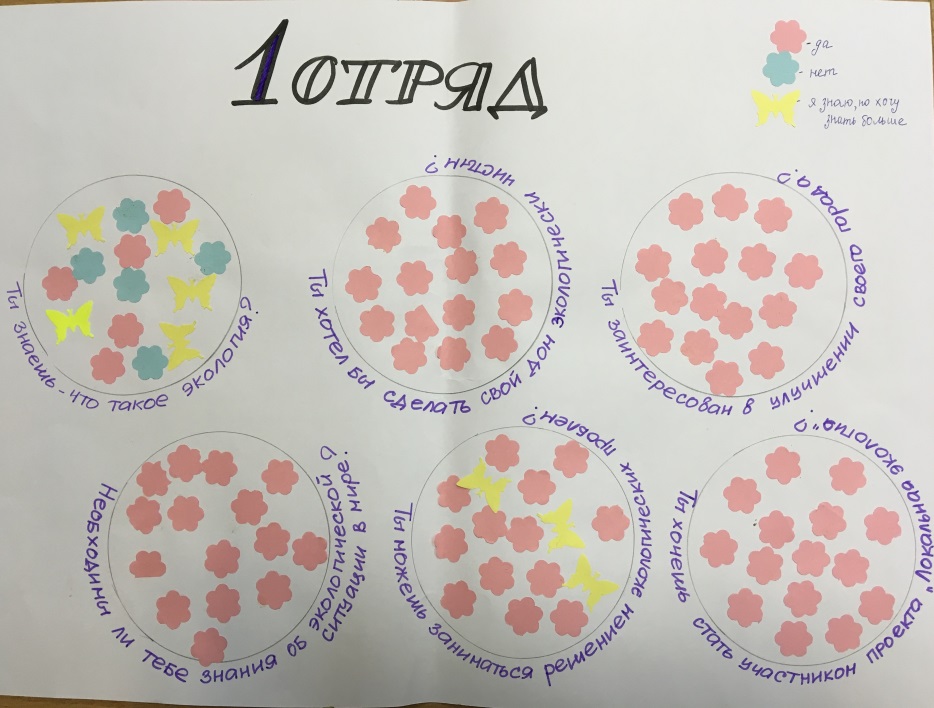 4
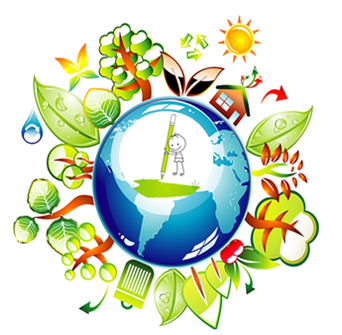 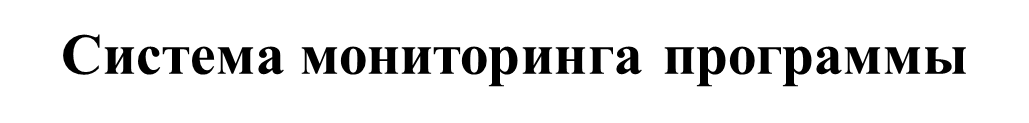 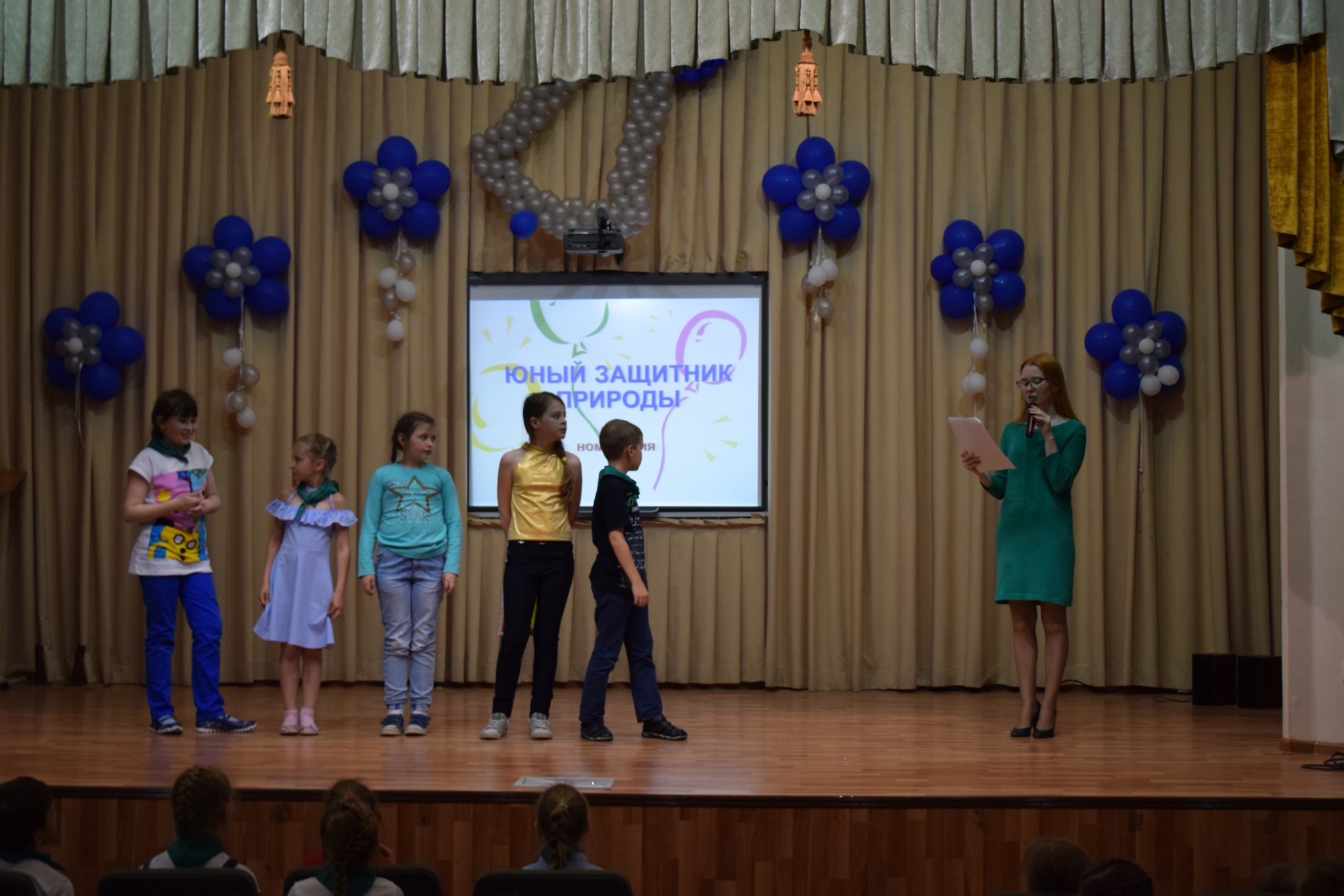 4
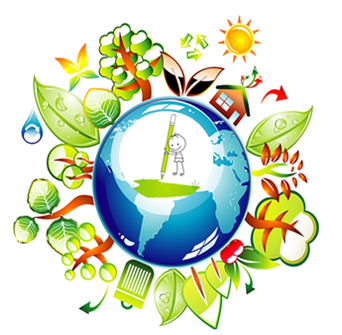 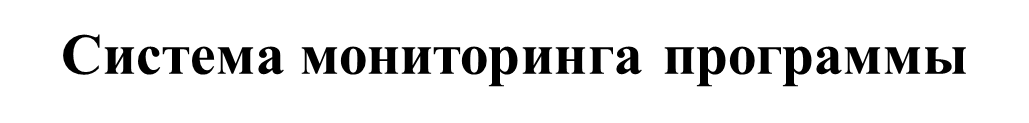 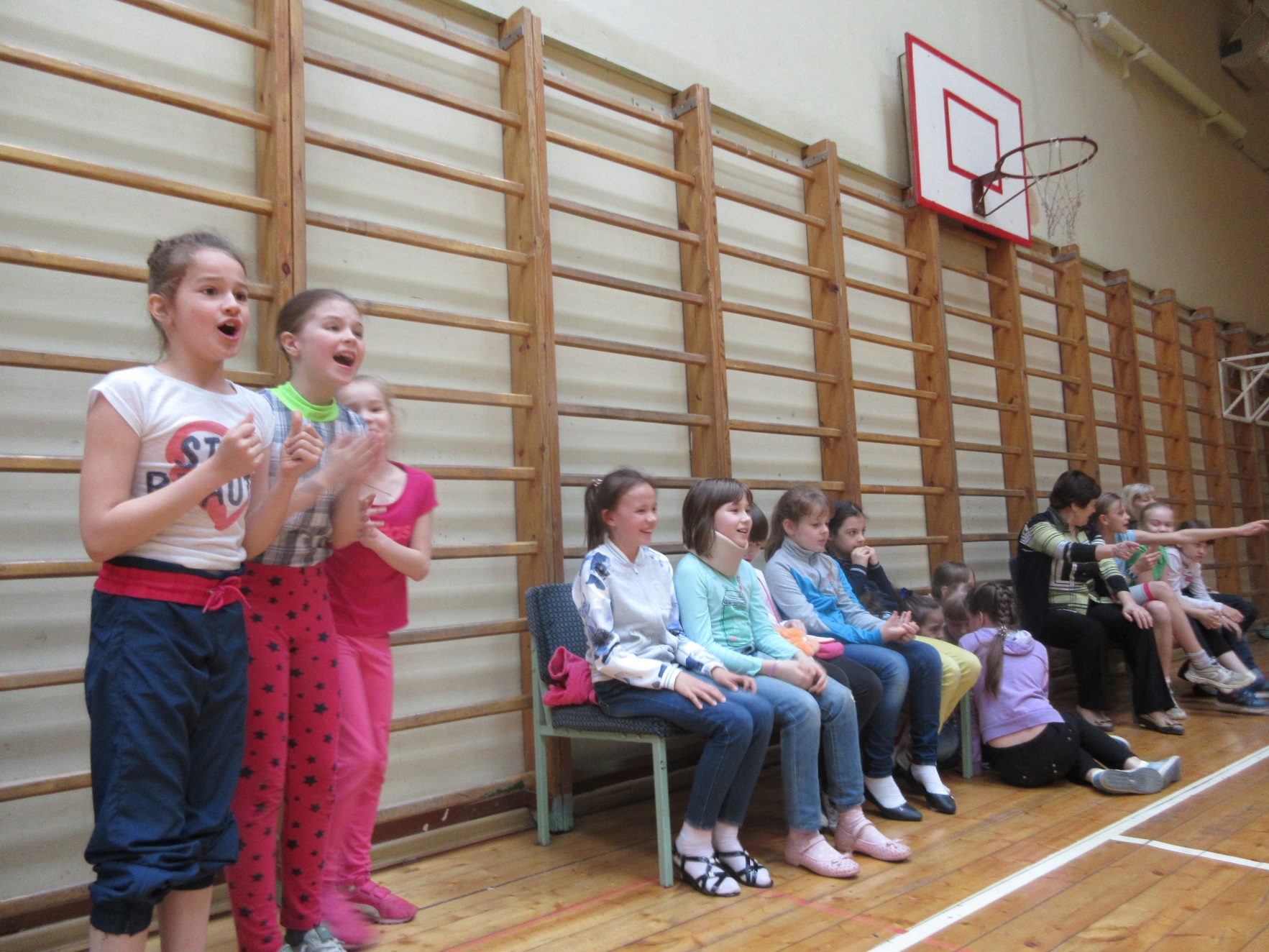 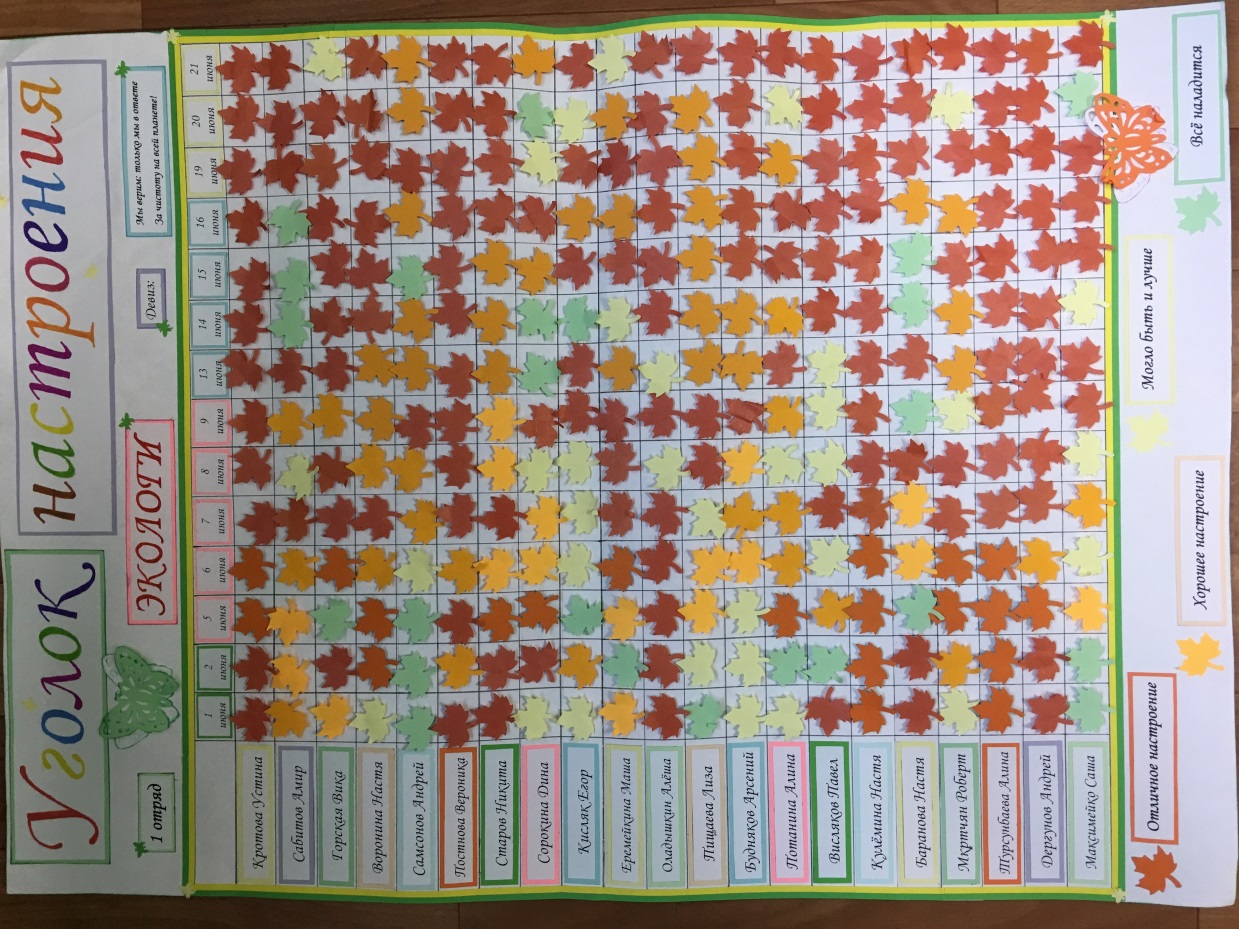 4
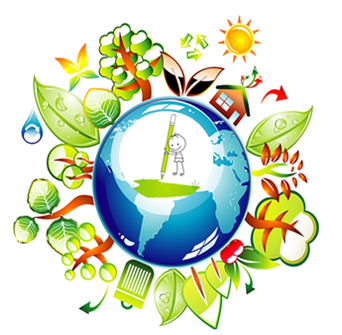 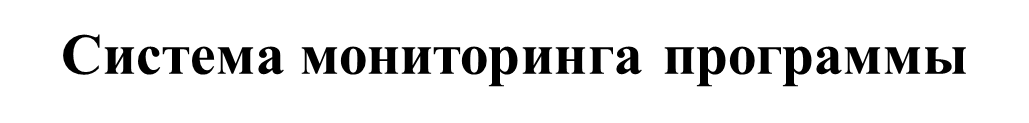 4